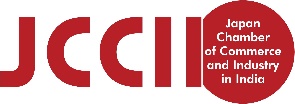 総会説明資料
〇2019年度活動報告
　各種活動報告ならびに運営基盤の進捗状況

〇2020年度活動方針
　運営基盤整備の継続ならびに
　会員ニーズを踏まえた３つのプロジェクトの推進
2020年4月20日
インド日本商工会
1
2019年度活動報告
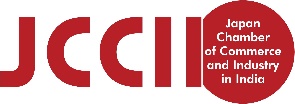 1．会員数　19社増（3月31日時点）443社
　新入会員35名、退会16社　（参考2018年度13社、2017年度9社、2016年度4社）
2．役員会10回、三木会9回開催
3．建議書　
　10月1日に2019年度建議書を商工省 インド投資政策促進局(DPIIT)に提出
　個別や業界別会合が実施され 配当分配税廃止など幾つかの項目で改善
4．各種アンケート・調査
　賃金実態調査（JETROと共催）
　進出企業実態調査（大使館、JETROと共催）
5．部会活動・分科会活動
　輸送機器部会　講演会（2月）
　建議書作成に向けた鉄鋼、金融分科会活動の実施
6.インド経済団体との連携
　CII, FICCI, ASSOCHAMなどのセミナーや懇親会など多数参加
7．新型コロナウイルスに伴うインド政府規制に対する取り組み
2
運営基盤の整備進捗状況
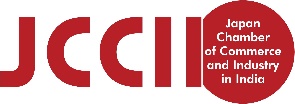 1．会則変更の実施
　6年ぶりに会費の改定を承認いただき5年間運営が可能な予算を確保

2．事務局を中心とする運営基盤整備の進捗状況
①会員管理システム（kintone）を導入
　⇒会員管理や三木会などの運営を確実かつ効率的に実施できる体制を構築
　⇒事務局の仕事は作業が軽減されシステム管理や運営企画などがメインへ
②メールシステムをG suit変更、ファイヤオールの設置
　⇒セキュリティー向上、効率化、勤務管理などに活用
③HPの全面改定⇒商工会の活動や情報を的確にわかりやすく発信、
　　　　　　　　また、コミュニケーションツールとして活用
④新事務所移転
　⇒セキュリティーと衛生環境改善、デリーの中心部、50名収容の会議室など
⑤会計業務の効率化（Standard Chartered Bank口座開設)
　⇒会費自動引き落としシステム導入（4月1日以降）　
　⇒商工会カードを導入し日々の支払いを集約
3
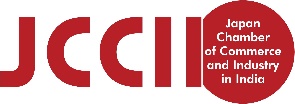 新事務所（ロックダウン解除後速やかに）
FICCI
1. イエローライン グリーンパーク駅歩5分 Gung裏
2. 50名の会議室、男女別トイレ、築3年、家具付き
3. オートロック、監視カメラ設置
4. 1800sqft, 24万ルピー（税込み28万ルピー）/月
FICCI
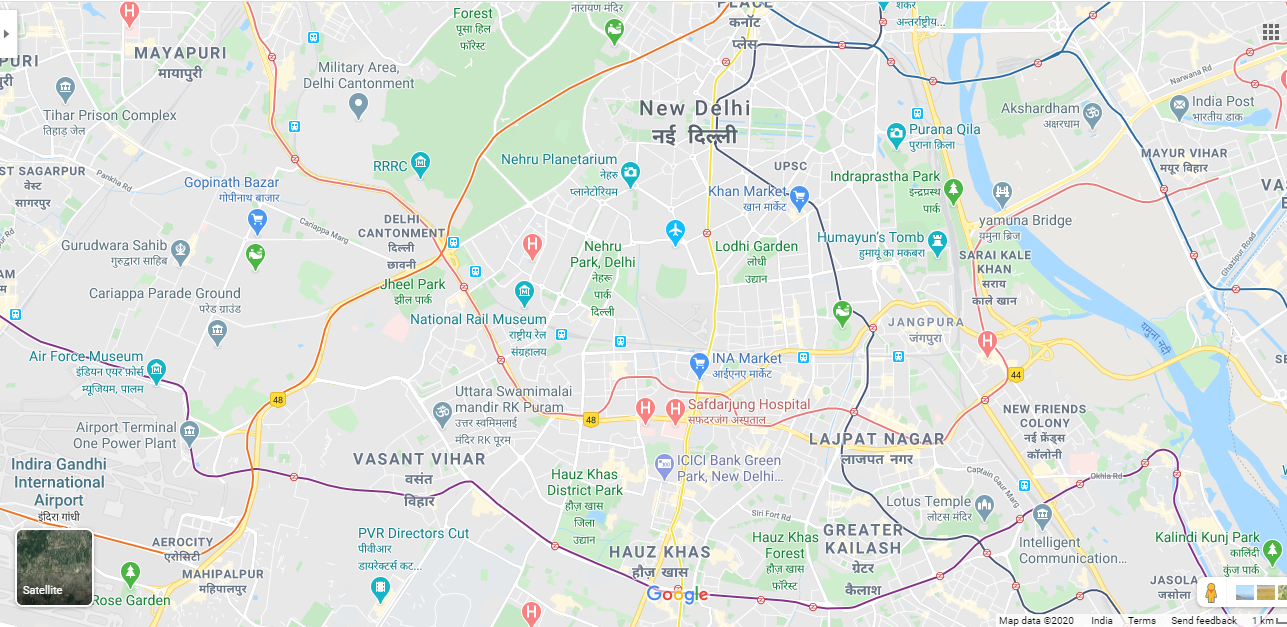 電化製品は極力
会員企業様の商品を
使用
デリー88社
DPIIT
約30分圏内
CII
大使館
新事務所
グリーンパーク
エアロシティ12社
カフェテリア兼会員企業紹介＆商品展示コーナー
JETRO
車・メトロ（イエローライン）で約50分
グルガオン209社
4
ノイダ26社
ﾀﾌﾟｶﾗ・ﾊﾞﾜﾙ17社
ニムラナ17社
マネサール27社
JETRO
車・メトロで40分
グルガオン209社
ノイダ10社
2020年度活動方針
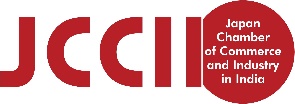 5年後も見据えながら組織を強化し、円滑な運営と機能の充実を図る。
１．会員ニーズの高かった3つのプロジェクトを立ち上げ、会員の参画機会を増やす
２．活動を推進するために役員と部会の体制・運営の見直し
実施概要
対象者数：439社　
回答者数：328社（回答率74.7％）　
実施時期：2019年11月
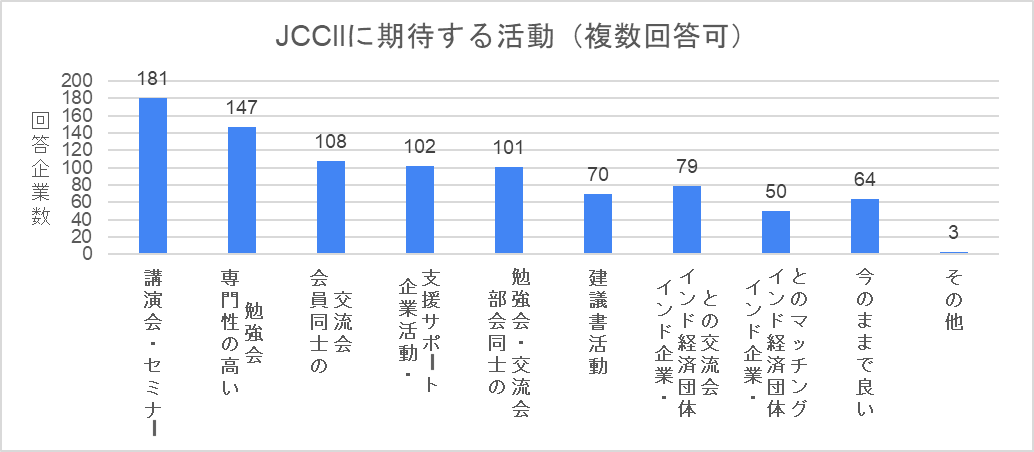 プロジェクト3 
広報、宣伝活動の充実
活動全体の底上げ
プロジェクト2　部会および建議書活動の充実
プロジェクト1 講演会、勉強会などの充実
5
[Speaker Notes: 今年度から赤字予算となっており、今年度中に会費値上げの会則の変更のために総会を2回開催する予定となっている。
また、協会登録時の2006年には会員数147社であったが現在430社となっており、
①	会員から求められるニーズも企業規模の違い、対国レベルとエリアレベルの要望、業種別のニーズなど多様化していること
②	日印間のさらなる関係強化に伴い更なる会員企業の規模拡大や会員数の拡大が見込まれること
③	設立主旨である以下3点をどのように実現を図るのか？
具体的な計画を作成し実行に移す必要がある。（有志からフォーマルへ）
１．	会員相互の情報交換および親睦
２．	日印間の商況業の発展および親睦交流の促進
３．	会員共通の利益となる諸活動の実施
活動内容の現状と課題についても点検し、中期的な到達点を見据えた活動を計画し、必要に応じて会則も変更し体制も整えていく必要がある。
9月17日の役員会で議論をすべく、9月上旬に三役にて事前の議論を行うための内容を確認する2回目の場とする。]
プロジェクト1　講演会、勉強会などの充実
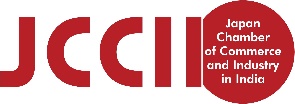 目的
インドビジネスに必要な知識の向上により円滑かつ効率的な事業運営
概要
講演会、セミナー、勉強会などを会員ニーズに基づき実施する仕組みを提供
具体的に
会員企業に「受講したい」、もしくは「提供したい」テーマ、内容、対象、頻度などを募集 
→双方のニーズを調整し講演会、セミナー、勉強会を実施
将来的に
テーマ、階層や経験値などに応じた年間通じたプログラムに整理していく
予算セミナー
新入向け基礎知識
hendrerit ultrices eu.
Lorem ipsum dolor sit
専門知識
専門知識
専門知識
マネージメント向け
インド文化
6
6
[Speaker Notes: 今年度から赤字予算となっており、今年度中に会費値上げの会則の変更のために総会を2回開催する予定となっている。
また、協会登録時の2006年には会員数147社であったが現在430社となっており、
①	会員から求められるニーズも企業規模の違い、対国レベルとエリアレベルの要望、業種別のニーズなど多様化していること
②	日印間のさらなる関係強化に伴い更なる会員企業の規模拡大や会員数の拡大が見込まれること
③	設立主旨である以下3点をどのように実現を図るのか？
具体的な計画を作成し実行に移す必要がある。（有志からフォーマルへ）
１．	会員相互の情報交換および親睦
２．	日印間の商況業の発展および親睦交流の促進
３．	会員共通の利益となる諸活動の実施
活動内容の現状と課題についても点検し、中期的な到達点を見据えた活動を計画し、必要に応じて会則も変更し体制も整えていく必要がある。
9月17日の役員会で議論をすべく、9月上旬に三役にて事前の議論を行うための内容を確認する2回目の場とする。]
プロジェクト2　部会および建議書活動の充実
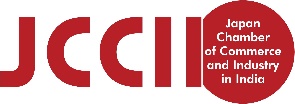 目的
業界ごとに共通する課題に関する情報・意見交換を通じて、インド進出及び拡大に際してのビジネス環境改善を図る
2020年度部会活動イメージ図
貿易・金融・サービス　
グループ
192社
輸送機器
グループ
94社
一般製造
グループ
163社
概要
部会・建議書活動の充実を図る・業界ごとに必要性がある業界は部会を立ち上げ・セミナーや勉強会、課題解決に向けて建議書などの検討
・建議書推進の体制と運営を強化
金融部会
鉄鋼部会
製薬部会
具体的に
〇部会活動
・これまでの部会をグループとして、業界ごとの集まりを部会とする
〇建議書活動
・内容、作成力、交渉方法などを改善する観点から大使館の各省庁担当、JETRO、INVEST INDIAなどとの連携を強化
税務部会
・部会はこれから必要に応じて検討
・複数の部会への登録・参加も可能
将来的に
課題はあるが、対処方法がわからない、マンパワーが無いなどの理由により建議を断念している企業、業界に対するサポート体制の強化
7
[Speaker Notes: 今年度から赤字予算となっており、今年度中に会費値上げの会則の変更のために総会を2回開催する予定となっている。
また、協会登録時の2006年には会員数147社であったが現在430社となっており、
①	会員から求められるニーズも企業規模の違い、対国レベルとエリアレベルの要望、業種別のニーズなど多様化していること
②	日印間のさらなる関係強化に伴い更なる会員企業の規模拡大や会員数の拡大が見込まれること
③	設立主旨である以下3点をどのように実現を図るのか？
具体的な計画を作成し実行に移す必要がある。（有志からフォーマルへ）
１．	会員相互の情報交換および親睦
２．	日印間の商況業の発展および親睦交流の促進
３．	会員共通の利益となる諸活動の実施
活動内容の現状と課題についても点検し、中期的な到達点を見据えた活動を計画し、必要に応じて会則も変更し体制も整えていく必要がある。
9月17日の役員会で議論をすべく、9月上旬に三役にて事前の議論を行うための内容を確認する2回目の場とする。]
プロジェクト3　広報、宣伝活動の充実
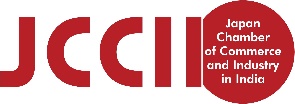 目的
会員・非会員に発信する情報、ツールを整理し、必要な情報を確実に効率よく
届けられる体制を構築
概要
HPやメール、会員データを活用し商工会の活動や会員が知りたい情報を的確に
わかりやすく伝える方法を検討
〇HP改定
・タイムリーに、効率よく配信できる体制となった（自ら変更できる）
・項目の整理
おしらせ（商工会、大使館イベント）、スケジュール表示、
活動内容（概要、三木会、賃金実態調査、建議書、お役立ち情報、惑惑会）
・WEB受付機能
新入会員（JCCIIのメリット明示）、お役立ち情報、お問い合わせ、
（今後）会員向け配信依頼、
〇新たな情報共有手段の検討
・三木会や講演会に出席できない方にも伝わりやすい方法（ビデオ）や
　WEBによる参加など
具体的に
将来的に
SNSなどの活用検討
マスコミ対応（大使館、JETROなどと連携）
8
8
[Speaker Notes: 今年度から赤字予算となっており、今年度中に会費値上げの会則の変更のために総会を2回開催する予定となっている。
また、協会登録時の2006年には会員数147社であったが現在430社となっており、
①	会員から求められるニーズも企業規模の違い、対国レベルとエリアレベルの要望、業種別のニーズなど多様化していること
②	日印間のさらなる関係強化に伴い更なる会員企業の規模拡大や会員数の拡大が見込まれること
③	設立主旨である以下3点をどのように実現を図るのか？
具体的な計画を作成し実行に移す必要がある。（有志からフォーマルへ）
１．	会員相互の情報交換および親睦
２．	日印間の商況業の発展および親睦交流の促進
３．	会員共通の利益となる諸活動の実施
活動内容の現状と課題についても点検し、中期的な到達点を見据えた活動を計画し、必要に応じて会則も変更し体制も整えていく必要がある。
9月17日の役員会で議論をすべく、9月上旬に三役にて事前の議論を行うための内容を確認する2回目の場とする。]
JCCII活動指針、事務局行動指針などの検討
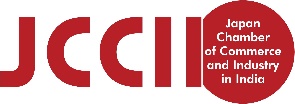 目的
JCCIIが現行の設立主旨の実現に向けて、継続的に安定的な活動ができるように、会員の活動指針、事務局の行動指針などを明確にする。
現行の
設立主旨
１．会員相互の情報交換および親睦
 ２．日印間の商工業の発展および親善交流の促進
 ３．会員共通の利益となる諸活動の実施
具体的に
〇会員全員参加型の商工会活動を目指す。
〇主役である会員のために機能する事務局を目指す。
ブラジル
日本商工会議所
（参考）
基本方針「開かれた、チャレンジする、全員参加の会議所」会員のために機能する、有益な会議所を目指すと同時に公的団体としての役割を果たしていく。
[Speaker Notes: 今年度から赤字予算となっており、今年度中に会費値上げの会則の変更のために総会を2回開催する予定となっている。
また、協会登録時の2006年には会員数147社であったが現在430社となっており、
①	会員から求められるニーズも企業規模の違い、対国レベルとエリアレベルの要望、業種別のニーズなど多様化していること
②	日印間のさらなる関係強化に伴い更なる会員企業の規模拡大や会員数の拡大が見込まれること
③	設立主旨である以下3点をどのように実現を図るのか？
具体的な計画を作成し実行に移す必要がある。（有志からフォーマルへ）
１．	会員相互の情報交換および親睦
２．	日印間の商況業の発展および親睦交流の促進
３．	会員共通の利益となる諸活動の実施
活動内容の現状と課題についても点検し、中期的な到達点を見据えた活動を計画し、必要に応じて会則も変更し体制も整えていく必要がある。
9月17日の役員会で議論をすべく、9月上旬に三役にて事前の議論を行うための内容を確認する2回目の場とする。]